Деятельность РМО учителей физики в 2013-2014 учебном году: цифры и факты
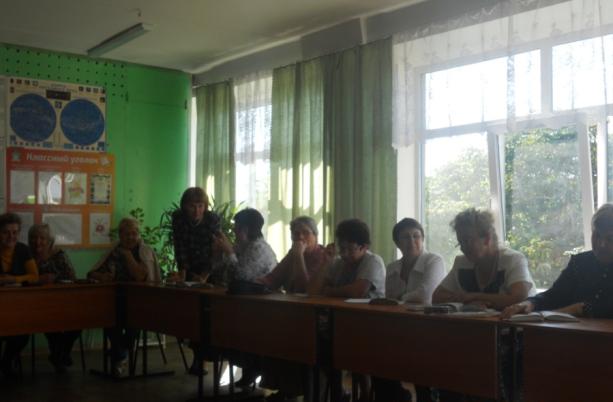 Задачи РМО 2013-2014 уч. год
создание условий для успешной сдачи выпускниками ЕГЭ по физике;

подготовка к введению ФГОС ООО.
"Использование возможностей робототехники в преподавании физики"
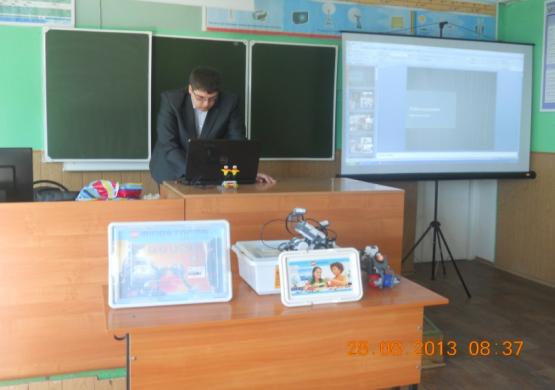 Гладких И.Ю. - аспирант ТГПУ:
рассмотрел вопросы внедрения в
образование робототехники.
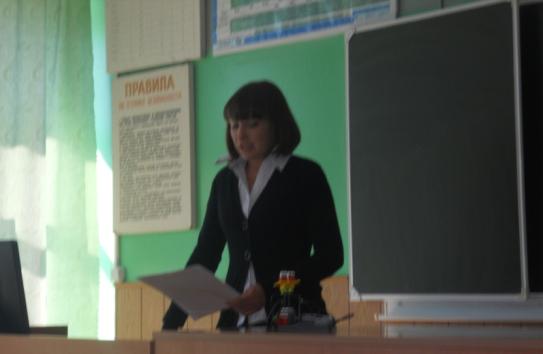 Заровская И.В. – учитель физики 
МБОУ СОШ № 2 
участие в региональном
 конкурсе «Педагогический дебют»
 2013 года – лауреат конкурса.
Круглый стол
 «Преподавание физики в условиях перехода 
на ФГОС ООО. Повышение эффективности 
образовательного процесса на уроке».
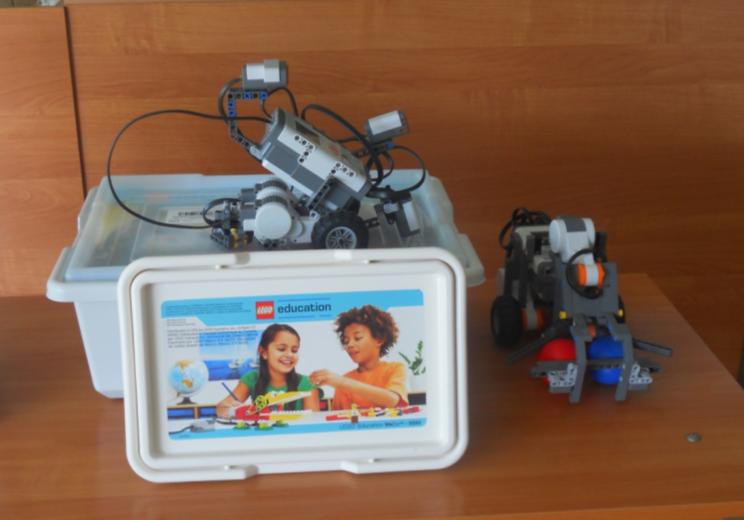 31 января 2014г. в МАОУ СОШ № 61
Курсы повышения квалификации учителей физики
Доцент кафедры психолого-педагогического сопровождения стандартизации образования и частных методик ГОУ ДПО ТО «ИПК и ППРО ТО» В.Е. Котов
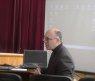 Адресная работа  учителей физики 11 классов:
семинар-практикум «Готовимся к ЕГЭ по физике: сравнительный анализ результатов ЕГЭ»;

семинар-практикум «Решение задач повышенной сложности» (провел Котов В.Е., учитель физики лицея г. Тулы);
2 мастер-класса «Подготовка к ЕГЭ по физике»  провел Черниенко Ю.Г., учитель физики гимназии высшей категории.
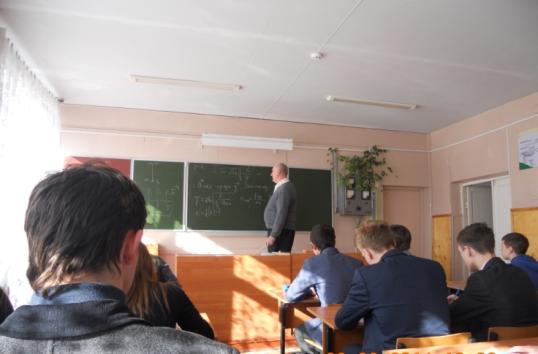 Факты из жизни РМО в 2013-2014 уч.году
«Помните, мы это сделали первыми!» на базе МБОУ лицея (Лучина Т.В. – учитель высшей категории) и МБОУ СОШ №22 (Воронцова Н.А. учитель высшей категории) прошло районное мероприятие.
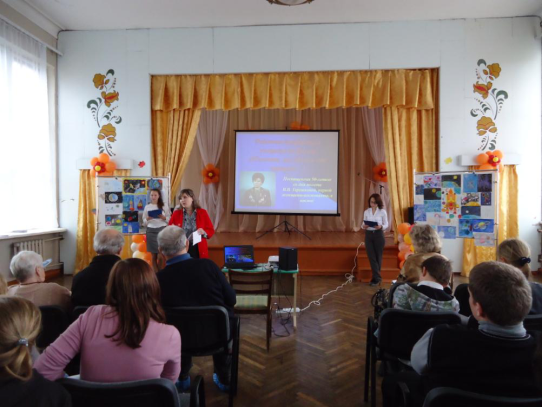 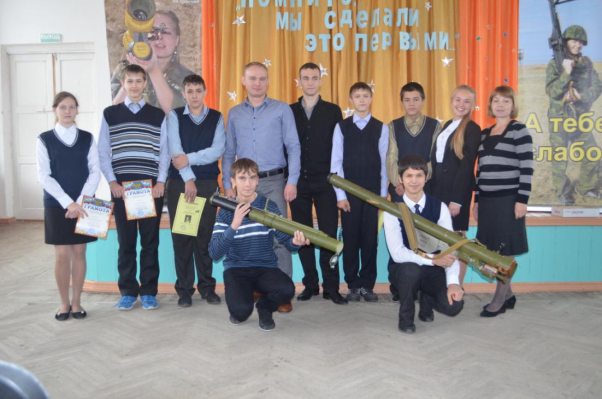 Викторина для учащихся «Терешкова – первая женщина космонавт»
Приняли участие 30 учащихся: 
МБОУ лицей, МБОУ СОШ № 22, ОУ 18, 
МКОУ СОШ №23, гимназия, МБОУ СОШ № 2.
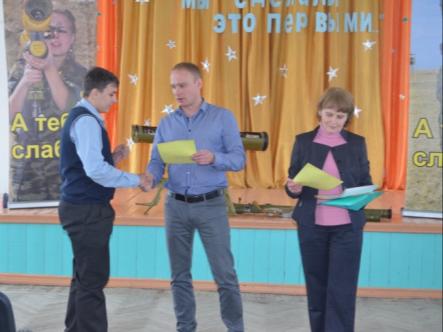 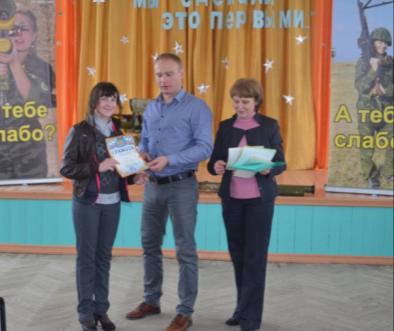 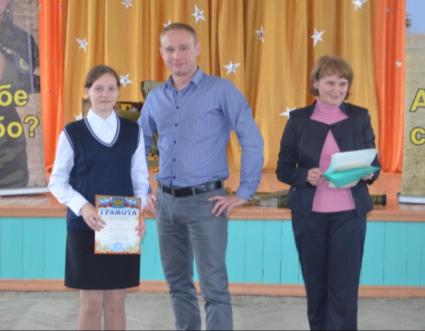 Шестакова Т.А. - учитель физики МКОУ СОШ № 10 – победитель в номинации «Лучшее внеклассное мероприятие»
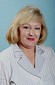 Титова Г.Б. - учитель физики МАОУ СОШ № 61- победитель в номинации «Лучший урок»;
Лауреатами конкурса стали:
 -Петрова Ю.В., учитель начальных классов МКОУ СОШ № 10;
 - Заровская И.В., учитель физики МБОУ СОШ № 2;
 - Кузнецова Н.И., учитель физики МБОУ СОШ № 18;
 - Воронцова Н.А., учитель физики МБОУ СОШ № 22;
 - Лучина Т.В., учитель физики МБОУ лицей.
Всероссийского марафона учебных предметов
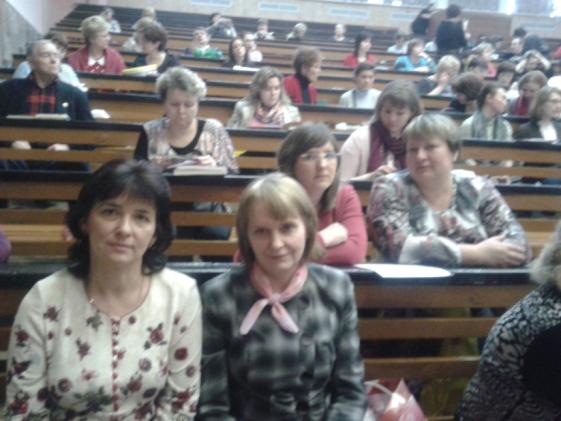 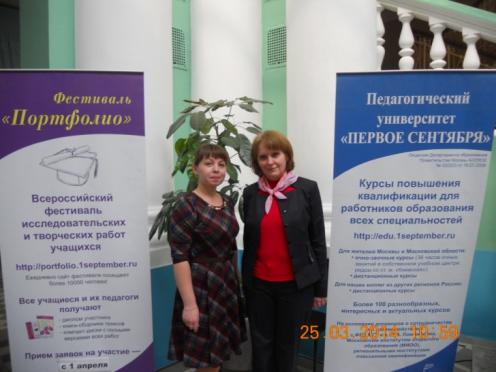 Региональный этап Всероссийского конкурса «Учитель года-2014» - учитель физики МБОУ лицея – Лучина Т.В.
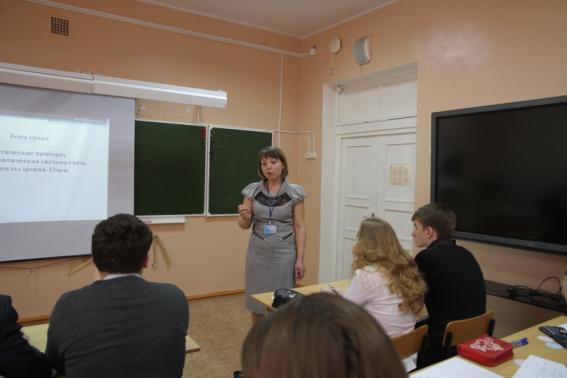 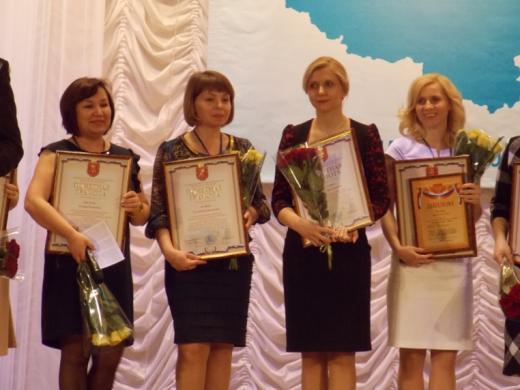 Методическая копилка РМО пополнилась:
Разработки уроков  и внеклассных мероприятий «Космос человечеству»;

Обобщение опыта работы по проблеме «Рефлексивно - деятельностный подход как основа формирования готовности к саморазвитию учащихся»;

Методическая разработка мастер-класса: «А вы знаете, где живет физика?»
Основные задачи работы РМО на 2014-2015 уч. год:
использование ЭОР на уроках физики;

подготовка к введению ФГОС ООО.
Спасибо за внимание!



 Желаю всем успешного прохождения учащимися итоговой аттестации в этом году и бодрости духа на следующий год.